Potenzfunktion&Wurzelfunktion
Los geht´s
Klick auf mich!
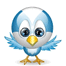 Melanie Gräbner
Inhaltsverzeichnis
Potenzen
Rechenregeln für Potenzen
Wurzeln
Rechenregeln für Wurzeln
Potenzfunktion
Wurzelfunktion
Wurzelgleichungen
Potenzen
Sind Grundzahlen mit einer Hochzahl, auch Exponent genannt.
Hochzahl
Grundzahl
an
=    Potenz
Der Exponent n gibt an, wie oft man a mit sich selbst multipliziert. Wenn n = 3 ist, würde es so aussehen.
a * a* a  = a 3
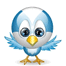 Regel für Rechnen mit Potenzen
Es gibt 5 wichtige Regeln:
am * an = am+n
Diese Regeln sind natürlich auch für das Rechnen mit den Variablen x und y oder anderen gedacht.

Ein Bsp. Klick auf mich.
(am) n = am*n
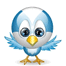 am/an = am-n
(a/b) n = an/an
(a*b) n = an*an
Beispiel
Man sieht hier schön, dass, wenn man die Hochzahlen addiert, dasselbe Ergebnis herauskommt, als würde man alles extra ausrechnen.
am * an = am+n
x² * x³ = x5

2² * 2³ = 25 = 32

2² * 2³ = 4 * 8 = 32
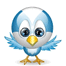 Beispiel
Auch hier sieht man gleich, dass man mit der Formel zum gleichen Ergebnis kommt.
(am) n = am*n
(a2)3= a2*3 = a6

(22) 3 = 22*3 = 26 = 32

(22) 3 = 4³ = 32
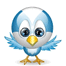 Beispiel
am/an = am-n
Auch hier kann man schön die Anwendung für die Formeln sehen.
x³ / x² = x3-2 = x

2³ / 2² = 23-2 = 21 = 2

2³ / 2² = 8 / 4 = 2
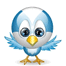 Beispiel
(a/b) n = an/an
Fast geschafft!
(x/y)² = x2/y²

(3/2)² = 3²/2² = 8/4 = 2
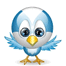 Beispiel
(a*b) n = an*an
(x*y)² = x² * y²

(2*2)² = 2² * 2² = 4 * 4 = 16
Es ist wichtig die Formeln richtig anzuwenden zu können.
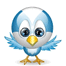 Wurzeln
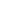 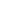 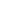 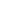 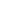 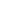 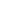 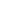 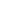 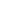 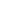 Mit der Wurzel kann man die Grundzahl einer Potenz ausrechnen.
Wurzelexponent
Radikand
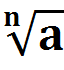 ergibt den Wurzelwert
Aber auch hier gibt es Regeln.
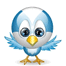 Regeln für Rechnen mit Wurzeln
Wurzeln kann man auch als Potenz schreiben:
a1/n
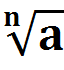 *         =
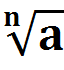 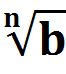 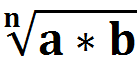 Ein Bsp. Klick auf mich.
/        =
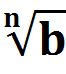 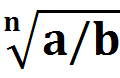 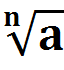 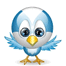 Beispiel
n√a * n√b = n√a *b
*         =
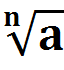 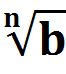 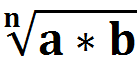 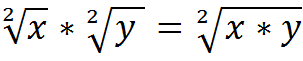 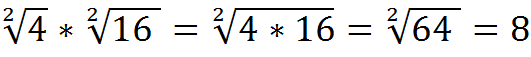 Auch hier kann man gut sehen, dass die Regeln zutreffend sind.
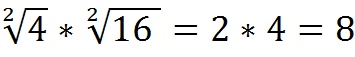 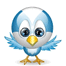 Beispiel
n√a / n√b = n√a /b
/        =
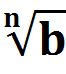 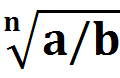 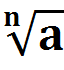 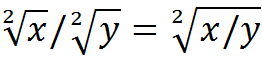 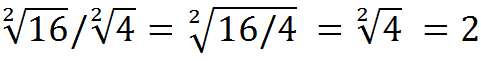 Nun kommen wir zu den Potenzfunktionen
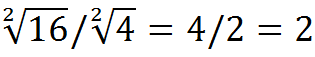 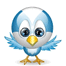 Potenzfunktion
Potenzfunktionen sind Graphen der Gleichungen nach dem folgenden Schema:


Darunter fallen auch die quadratischen
Funktionen mit:
y = xn
Beispiel-          zeichnungen  Klick auf mich.
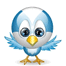 y = x2
Beispiel
y = x²
Das hier ist z.B. eine quadratische Funktion.
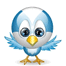 Beispiel
y=x³
Die Nullstelle ist hier (0/0)
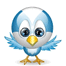 Beispiel
y = x-²
Das hier ist z.B. eine Hyperbel.
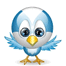 Wurzelfunktion
Wurzelfunktionen sind Graphen der Gleichungen nach folgendem Schema:
y =
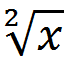 Wichtig dabei ist das x größer gleich  0 sein muss.

Beispielzeichnungen  Klick auf mich.
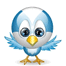 Beispiel
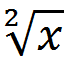 y =+/-
Wichtig ist:  es gibt immer eine positive und eine negative Wurzelfunktion.
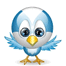 Wurzelgleichung
Eine Wurzelgleichung sieht folgendermaßen aus:


Wie man sie löst, ist am bestem mit einem
Beispiel zu erklären.
= a
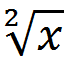 Bsp. 
Klick mich an.
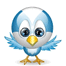 Beispiel
Um die Gleichung zu lösen, muss man die Wurzel isolieren indem man auf beiden Seiten der Gleichung + 2 nimmt und dann beide Seiten mit  mit 2 potenziert. So erhält man x. Es ist aber immer wichtig Probe durchzuführen, da es auch sein kann, das x keine mögliche Lösung ist. Wie man im nächsten Beispiel sieht
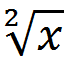 0 =        - 2     für x>0
       = 2
x = 4
Probe:
       -2 = 2-2 = 0
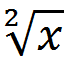 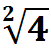 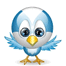 Beispiel
Um die Gleichung zu lösen, muss man die Wurzel isolieren indem man auf beiden Seiten der Gleichung + 4 nimmt und dann beide Seiten mit 2 potenziert. Danach multipliziert man noch mit -1. So erhält man x. Bei dieser Probe sieht man, dass die Lösung -16 nicht möglich ist. Quadrieren ist keine Äquivalenzumformung!
= 0
        = -4
-x = 16
x = -16
Probe:


4 +4 ≠ 0
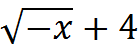 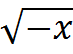 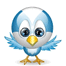 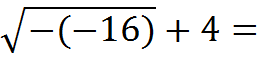 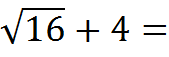 Unmöglich!
Danke
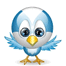